魔方陣の作り方
続いて、１の右の一段下から
４・５・６と置き、
　　さらに、右の下から
　　　　　　７・８・９と置きます。
まず、５×５の二十五のマスを作ります。
そして、中央の上に１を置き、
　　左斜め下に２・３と置きます。
1
4
2
3
7
5
6
8
9
魔方陣の作り方
つぎに、３×３の９つのマスの中にある
２・４・５・６・８はそのままに
内側の空いているマス
　に移動します。その際、
　　内側の反対の空いている
　　　マスに移動します。
1
その外にある四方の
　　➀・➂・⑦・⑨を
4
2
3
7
5
6
8
9
出来上り
魔方陣の作り方
1
三方陣の縦・横・斜めの
　それぞれの合計（和）は
　　すべて⑮になります。
4
2
15
3
7
5
15
6
8
15
9
15
15
15
15
15
３次魔方陣（３×３の三方陣）
9
4
2
3
7
5
6
1
8
２９４
憎し
753
七五三
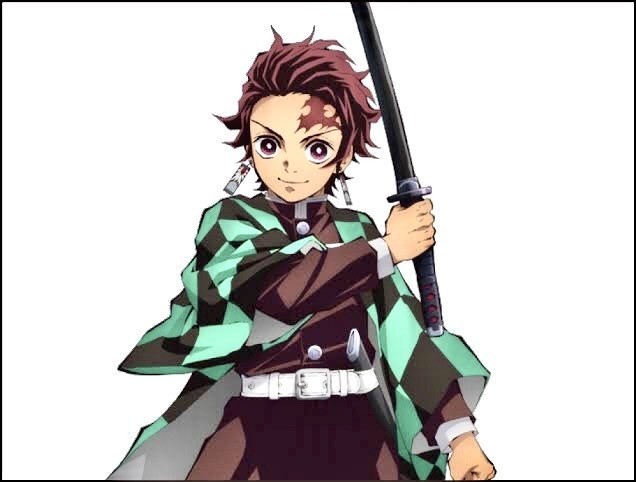 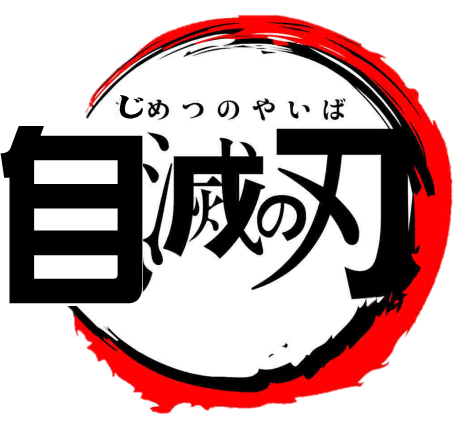 2
4
9
5
3
7
6
1
8
618
難しいや！
1
4
2
3
7
5
6
8
9